Kunstig intelligens (AI) på landbrugsdata
Af Mette Kramer Langgaard, Plante- og MiljøInnovation
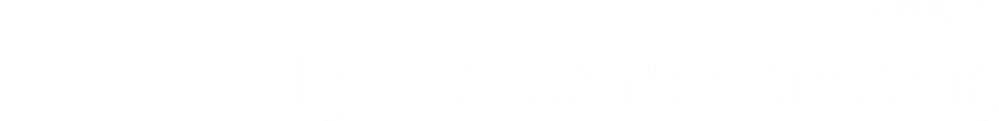 Baggrund
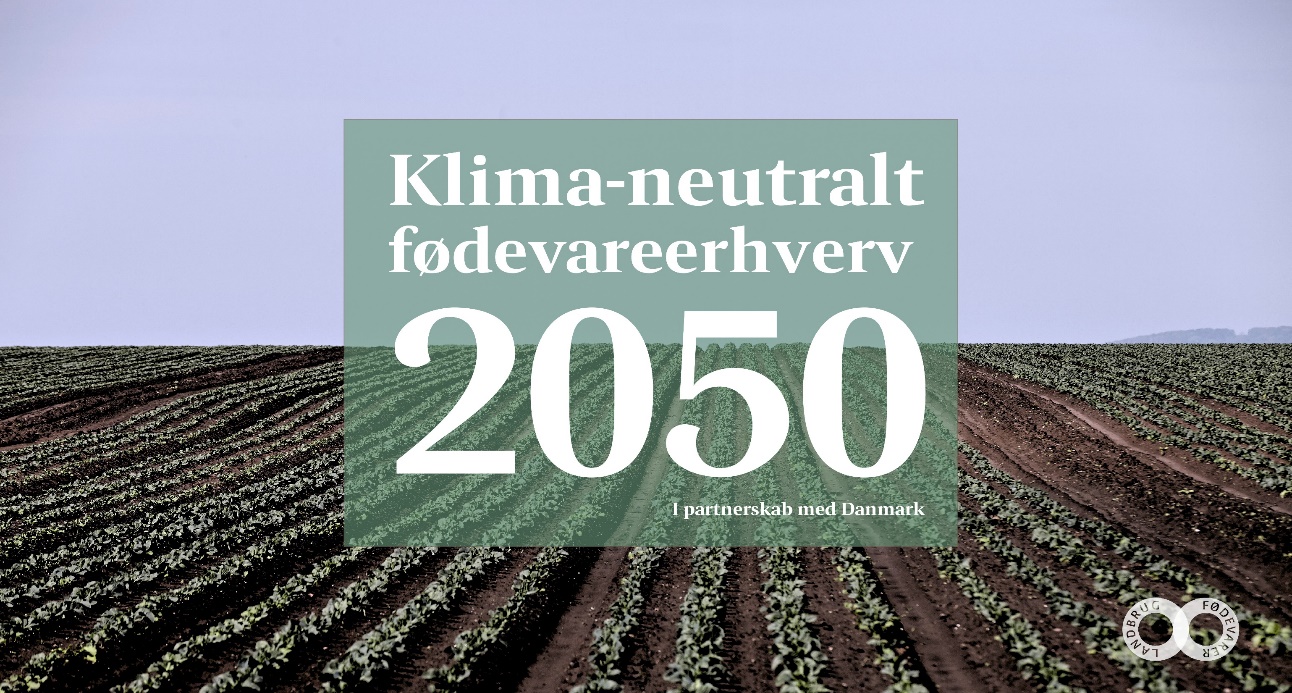 Øget fokus på en bæredygtig, klimavenlig og transparent fødevareproduktion.
Dansk landbrug vil være klimaneutral i 2020.
Presserende behov for at finde nye løsninger for at opretholde og udvikle dansk afgrødeproduktion, og for at nå de mange mål for grøn omstilling.
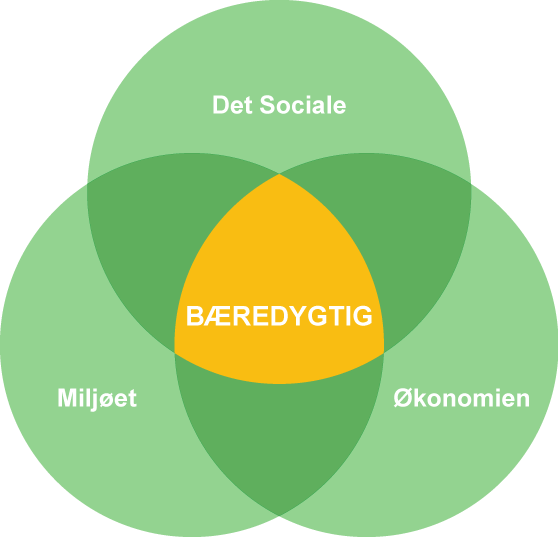 Vi vil samle data på tværs af værdikæden
SEGES
Dansk Mark Database + Datalogisk
Kvægdatabasen 
Satellitdata (Sentinel 1 & 2)
Maskindata 
Klimadata 
Højdemodel 
Forsøgsdata - NFTS
Jorddata
Grovvareselvskaber
Udbytte og kvalitet
Forædlere 
Genetik– (udbyttepotentiale og kvalitet)
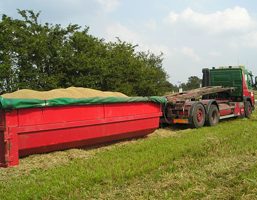 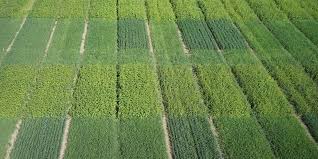 Vi har øvet os lidt
Sentinel 2 billeder med skyer - Kan radar (Sentinel 1) data forudsige biomassen henover marken 
Tørkefølsomhedskort
Finde gylletanke i DK med og uden overdækning  
Forudsigelse af udbytte i vinterhvede og majshelsæd 
Bilag og faktura som kommer igennem KØS - Forudsigelse af kontonummer 
Juridiske afgørelser – find lignede afgørelser via ML
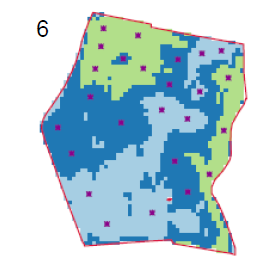 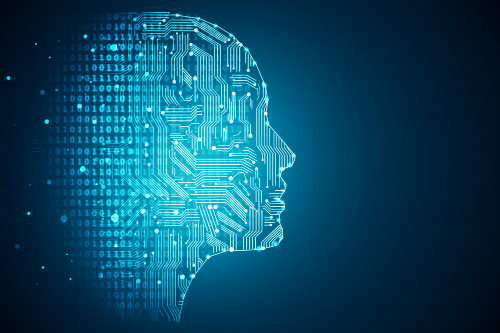 Udbytteprognose i vinterhvede
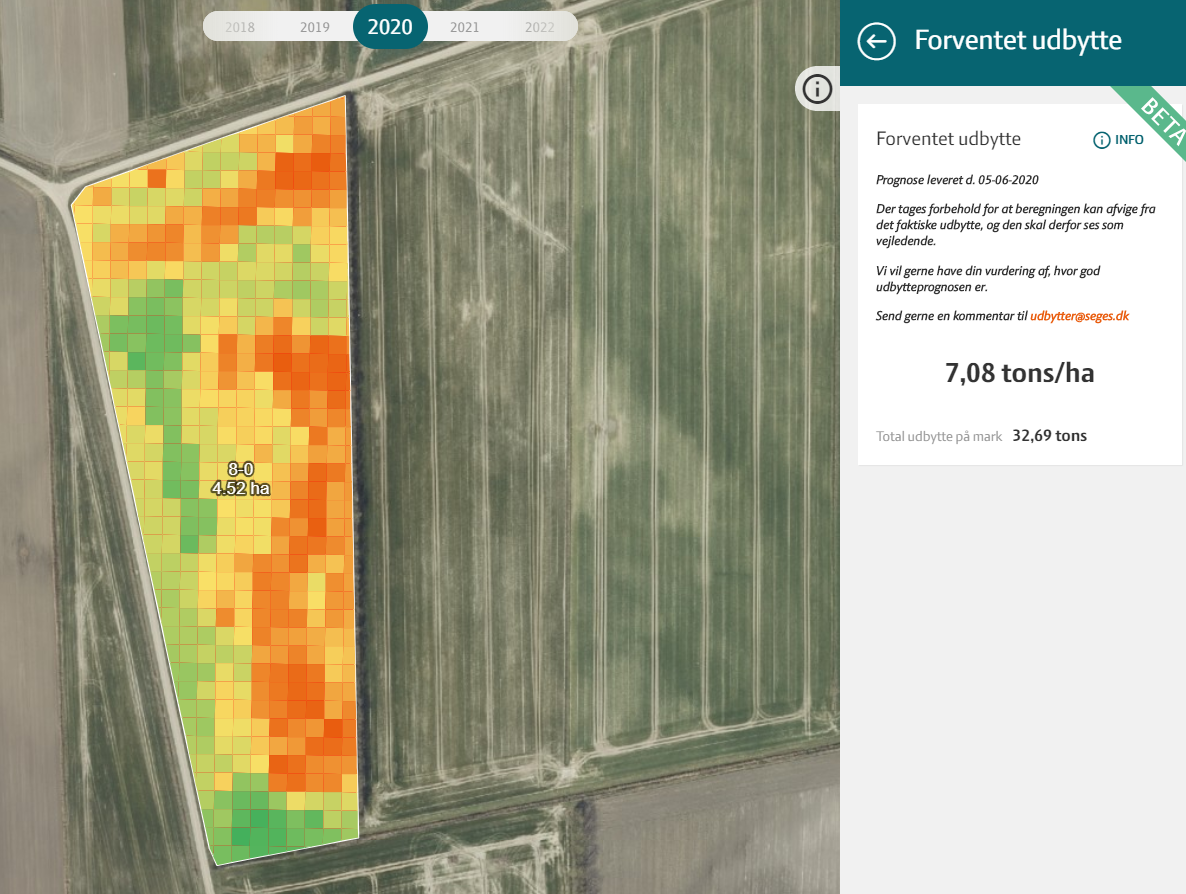 Udbytteprognose i vinterhvede
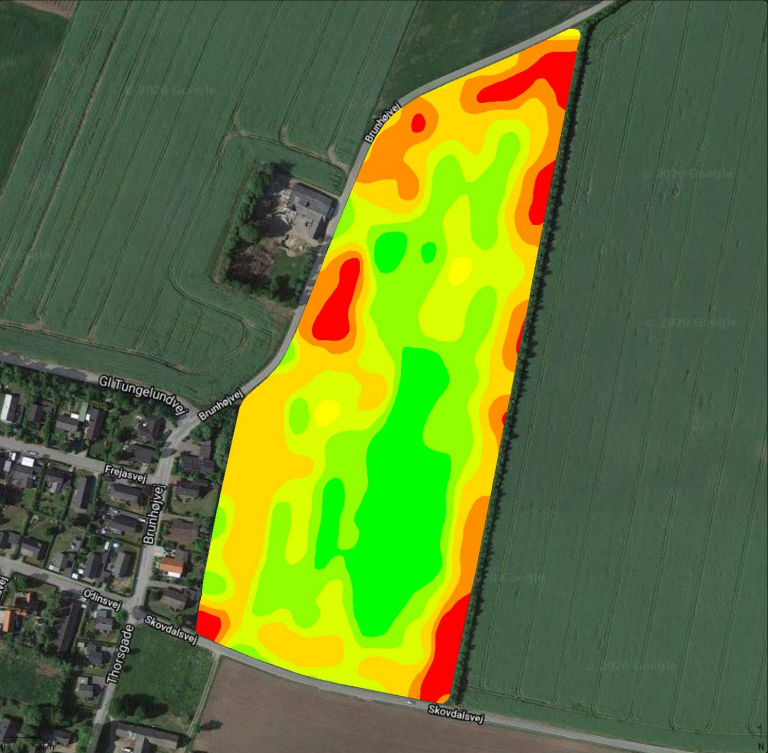 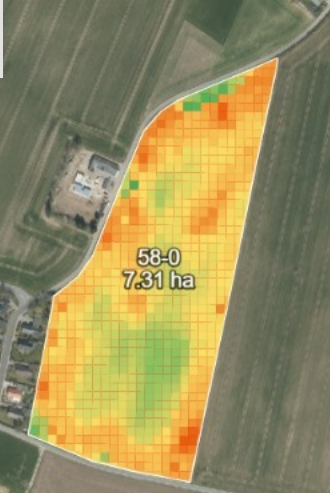 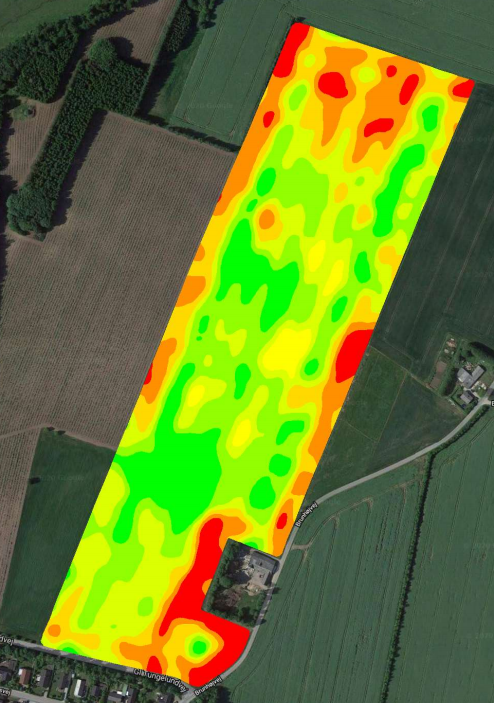 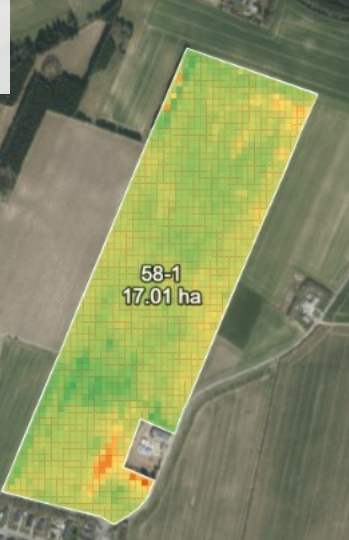 Hvor ligger skatten begravet?
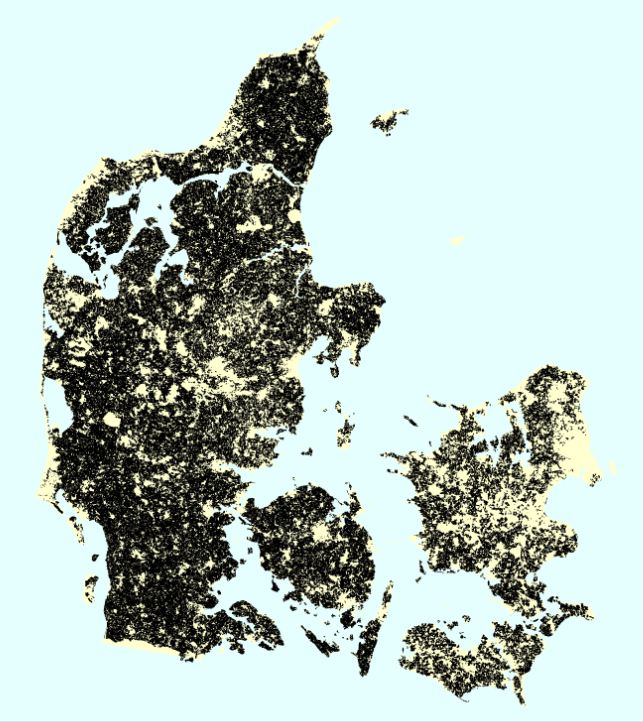 Hele Danmark som forsøgsareal 
Forudsigelse af udbytte og proteinindhold
Forbedre fastsættelsen af kvælstofbehov    
Best management practice - markspecifik dyrkningsvejledning 
Dansk afgrødeproduktions potentiale for klimatilpasning
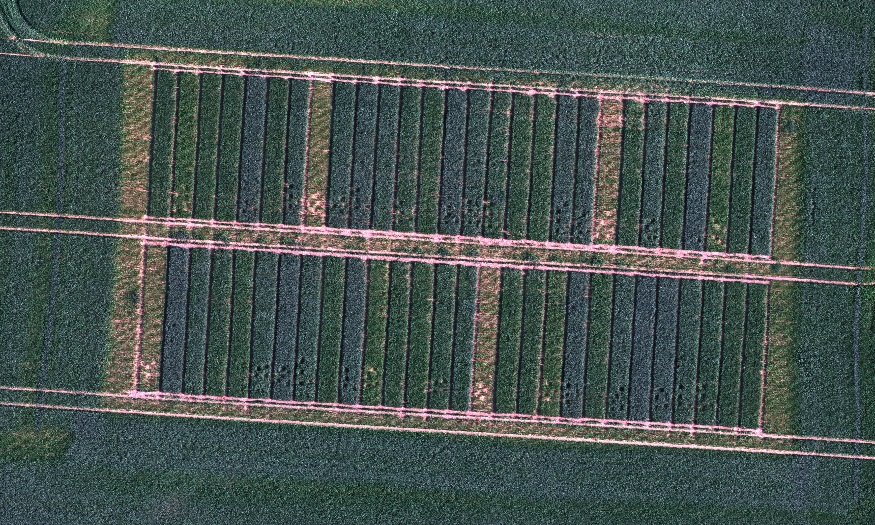 Hvem får værdi af ML på landbrugsdata
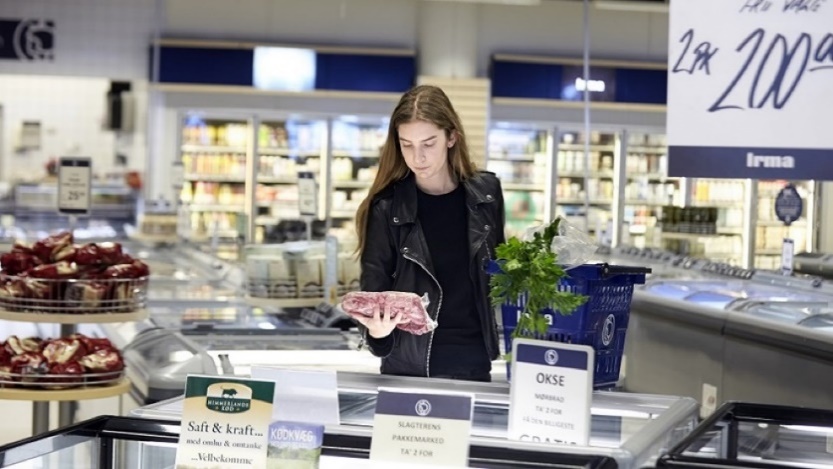 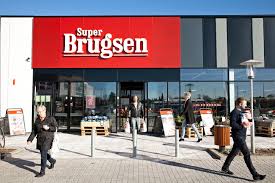 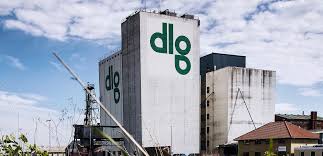 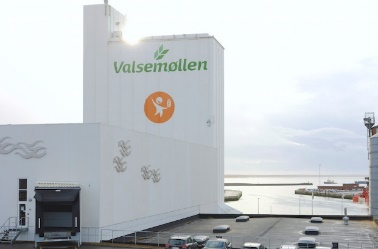 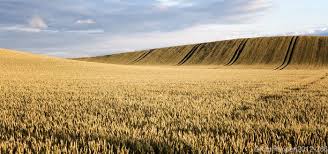 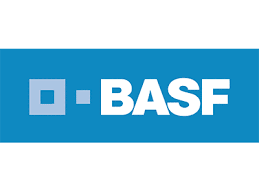 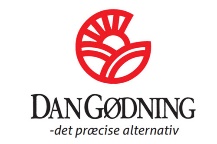 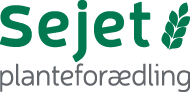 [Speaker Notes: Sporbarhed 
Certificering 
Udvikling]
Tak for opmærksomheden